Swiss Political Science Association
Annual Congress 2013
January, 31, and February, 1, 2013

Big changes of political power in 
democracies: 1920-2011Klaus Armingeon and Sarah Engler
University of Berne
Crisis as window of opportunity?
‘In the prosperous years preceding the crisis, a policy approach and support coalition developed. Then came crisis, challenging both policy and coalition. Crisis opened the system of relationships, making politics and policy more fluid. Finally a resolution was reached, closing the system for a time, until the next crisis’ (Gourevitch 1986: 21-22).
2
First hypothesis: changing the politics
Research question: 
Crises  higher P(change of power)?

Definition of change of power
Major shift in government composition  

1960-2011: shift between left, center and right parties (>33% of cabinet seats)

1919-1936: shift between social democratic, liberal, Christian democratic, conservative and agrarian parties (>33% of parliamentary seats of the governing parties)
3
Two restrictions
Elections
Only change of power due to elections (main argument: crisis changes electoral behavior and party programs)

Rule of 5 years: 
If comeback of old composition within 5 years  no change (e.g. Portugal 2002: election of a right-wing government; 2005: comeback of Socialist party (no change)
4
Results 1925-2011: Time trend
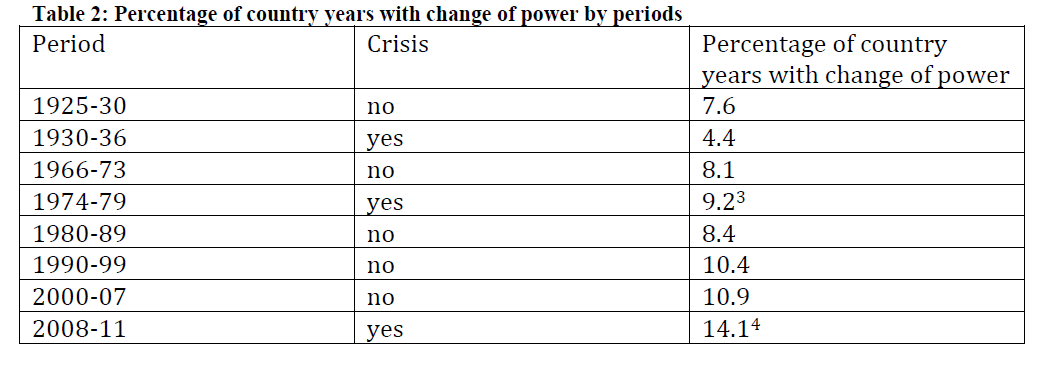 5
[Speaker Notes: 8.8 (66-73) 8.3 (74-79) 11.4 (2000-2007) 13.0 (crisis today)]
Results Logistic Regression 1966-2011
Model 1/2
Crisis dummy: no significant effect
Trend variable (year): positive effect

Model 2/3
Country specific economic situation (change of unemployment, inflation, real growth of GDP): no effect
Trend variable: positive effect
6
Institutional explanation? No clear clusters…
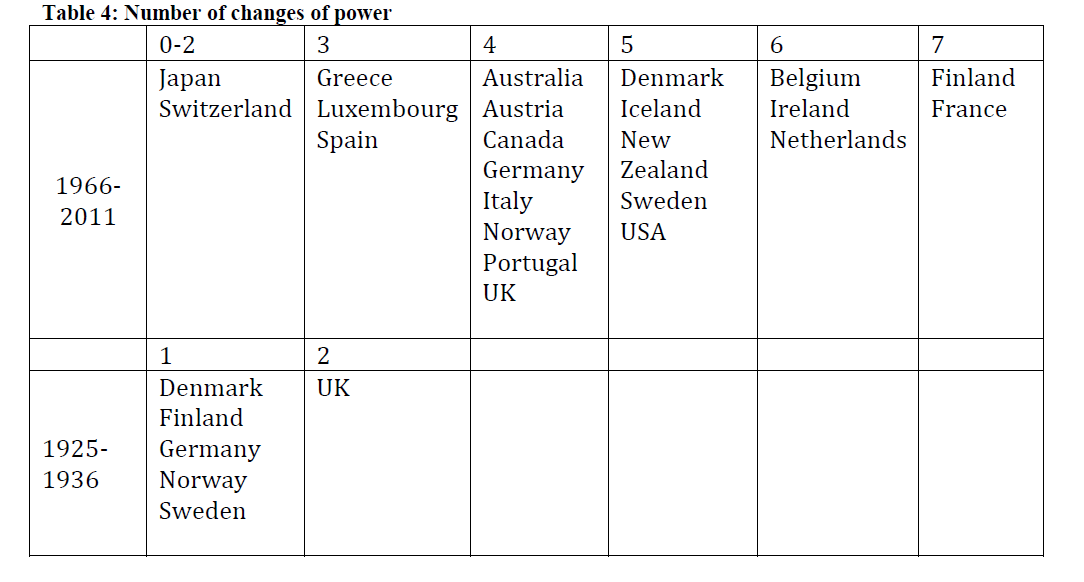 7
How to explain trend effect?
One explanation: volatility (Pedersen-Index)

Model 5/6: 
Volatility: positive significant effect
Trend variable: loses significance 

Concerns about volatility:
Volatility is necessary for change of power 
Non-stationary (Dickey Fuller test: no)
8
Discussion
Big changes of political power in democracies: 1920-2011
9